“Convicting Those Who Contradict”
Helping Saints Prepare to Answer and Persuade Those in Error
Section #6
Modern Miracles and Revelation
2
All Sufficiency of Scripture
II Timothy 3:16-17 – “All Scripture is given by inspiration of God… that the man of God may be complete, thoroughly equipped for every good work.”
Ephesians 3:3-5 – “by revelation He made known to me the mystery (as I have briefly written already, by which, when you read, you may understand my knowledge in the mystery of Christ),”
Galatians 1:6-9 – But even if we, or an angel from heaven, preach any other gospel to you than what we have preached to you, let him be accursed.
Hebrews 4:12 – For the word of God is living and powerful, and sharper than any two-edged sword, piercing even to the division of soul and spirit, and of joints and marrow, and is a discerner of the thoughts and intents of the heart.
See also:  II Peter 1:3; Jude 3; I Peter 1:23-25; John 12:48
3
4
Proof In The Bible?
“You want proof of my miraculous gifts?  The proof you seek is right there in your Bible.  Mark describes the signs that would follow those who believe (Mark 16:17-18).  You hold the proof right in your own hand! ” (Said while pointing to your Bible in your hand.)
“And these signs will follow those who believe: In My name they will cast out demons; they will speak with new tongues; they will take up serpents; and if they drink anything deadly, it will by no means hurt them; they will lay hands on the sick, and they will recover.” (Mark 16:17-18)
Problem:  Method of “proof” is reverse of Bible pattern.
5
Miracles Confirmed The Word
… And they went out and preached everywhere, the Lord working with them and confirming the word through the accompanying signs. Amen. (Mark 16:19-20)
… how shall we escape if we neglect so great a salvation, which at the first began to be spoken by the Lord, and was confirmed to us by those who heard Him, God also bearing witness both with signs and wonders, with various miracles, and gifts of the Holy Spirit, according to His own will? (Hebrews 2:1-4)
Confirmation of message was primary point of miracles (Matthew 15:22-28; John 5:36; 14:11; 20:30-31)!
Pentecostals use the Word to confirm their miracles.
NT Apostles used miracles to confirm their word.
6
Holy Spirit Available to All?
“Jesus said that we would be able to pray for the Holy Spirit and God would give it to us (Luke 11:13), and Peter confirmed the same promise on Pentecost (Acts 2:38-39).  Why would miraculous gifts not be available today to believers, who ask sincerely and believe?”
Assumption: Every reference to Holy Spirit refers to miraculous operation, and it is available to all saints.
And I will pray the Father, and He will give you another Helper, that He may abide with you forever - the Spirit of truth, whom the world cannot receive, because it neither sees Him nor knows Him; but you know Him, for He dwells with you and will be in you. (John 14:16-17)
They were to receive the Holy Spirit (future tense, “will be in you”) differently from how He already dwelt (present tense) with them.
7
Apostles Promised Holy Spirit
And being assembled together with them, He commanded them not to depart from Jerusalem, but to wait for the Promise of the Father, “which,” He said, “you have heard from Me; for John truly baptized with water, but you shall be baptized with the Holy Spirit not many days from now. …But you shall receive power when the Holy Spirit has come upon you; and you shall be witnesses to Me in Jerusalem, and in all Judea and Samaria, and to the end of the earth.” (Acts 1:4-8)
Apostles promised to receive “power” from the Holy Spirit, shortly after Jesus’ ascension, while they waited in Jerusalem.
Recall Jesus’ promise for Father to give Holy Spirit to guide apostles into “all truth” (John 14:16-17, 26; 15:26; 16:13-15).
8
Apostles Received Holy Spirit
And they cast their lots, and the lot fell on Matthias. And he was numbered with the eleven apostles. When the Day of Pentecost had fully come, they were all with one accord in one place. And suddenly there came a sound from heaven, as of a rushing mighty wind, and it filled the whole house where they were sitting.  Then there appeared to them divided tongues, as of fire, and one sat upon each of them.  And they were all filled with the Holy Spirit and began to speak with other tongues, as the Spirit gave them utterance.  (Acts 1:26-2:4)
Apostles were immersed in the “sound from heaven” (2:2).
Apostles were given power to speak (not miracle in hearing, 2:12-13) in other languages by inspiration (2:4, 6, 8).
Power was given to apostles (1:26) – No one else is mentioned.
Contextual difficulties with 120 (1:13-15; 2:7 [13:30-31], 14-15, 32, 37, 42-43; 3:1-8; 4:33; 5:12).  Only apostles had miracles (Acts 2:1-6:6).
9
Gifts Provided Through Apostles
But when they believed Philip as he preached the things concerning the kingdom of God and the name of Jesus Christ, both men and women were baptized.  Then Simon himself also believed; and when he was baptized he continued with Philip, and was amazed, seeing the miracles and signs which were done. Now when the apostles who were at Jerusalem heard that Samaria had received the word of God, they sent Peter and John to them, who, when they had come down, prayed for them that they might receive the Holy Spirit. For as yet He had fallen upon none of them. They had only been baptized in the name of the Lord Jesus. Then they laid hands on them, and they received the Holy Spirit. And when Simon saw that through the laying on of the apostles’ hands the Holy Spirit was given, he offered them money, saying, “Give me this power also, that anyone on whom I lay hands may receive the Holy Spirit.” But Peter said to him, “Your money perish with you, because you thought that the gift of God could be purchased with money!” (Acts 8:12-20)
Miraculous gifts were bestowed through laying on of apostles’ hands.
Miraculous gifts were received – generally – after being water baptized.
Also see:  Acts 6:5-8; 19:1-6; II Timothy 1:6
10
Elders Can Give Holy Spirit?
“Paul said Timothy was given the gift of “prophecy with the laying on of the hands of the eldership” (I Timothy 4:14).  Why would any truly qualified eldership not have the same power today?”
Do not neglect the gift that is in you, which was given to you by prophecy with the laying on of the hands of the eldership. (I Timothy 4:14)
Gift received along with [Gr., meta] elders’ hands.
Therefore I remind you to stir up the gift of God which is in you through [Gr., dia] the laying on of my hands. (II Timothy 1:6)
11
You Do Not Have Enough Faith?
“God only answers prayers of those who truly believe without any doubting (James 1:6-7).  Even Jesus could not heal some people because of their unbelief (Mat. 13:57-58; Mark 6:1-6)!  Therefore, if you do not enjoy these miraculous blessings, it is merely because you do not truly believe.  Your faith is lacking!”
So they were offended at Him. But Jesus said to them, “A prophet is not without honor except in his own country and in his own house.”  Now He did not do many mighty works there because of their unbelief. (Mat. 13:57-58)
Assumption:  Jesus limited by subject’s belief.
12
Inconsistency and Alternative
How much faith do the dead have (Luke 7:11-16; 8:41-42, 49-56; John 11:39-44)?
Only failed miracle was healers’ unbelief (Mt 17:14-21).
People always came to Jesus for healing or requested it.
Alternative:  Jesus limited healing to those who sought Him.
No evidence that Jesus ever tried and failed!
No evidence that anyone ever tried and failed because of subject’s unbelief.
13
Regulation of Tongues
How is it then, brethren? Whenever you come together, each of you has a psalm, has a teaching, has a tongue, has a revelation, has an interpretation. Let all things be done for edification. If anyone speaks in a tongue, let there be 1two or at the most three, 2each in turn, and 3let one interpret. But if there is no interpreter, 4let him keep silent in church, and let him speak to himself and to God.  Let two or three prophets speak, and let the others judge.  But if anything is revealed to another who sits by, let the first keep silent.  For you can all prophesy one by one, that all may learn and all may be encouraged.  And the spirits of the prophets are subject to the prophets. For God is not the author of confusion but of peace, as in all the churches of the saints.  5Let your women keep silent in the churches, for they are not permitted to speak; but they are to be submissive, as the law also says.  And if they want to learn something, let them ask their own husbands at home; for it is shameful for women to speak in church. (I Corinthians 14:26-35)
Modern tongue-speaking is contrary to these 5 regulations.
14
No Translators Required?
“The rules and regulations of I Corinthians 14:23-35 were limited to special assemblies, which were dedicated to prophetic revelation through speaking in tongues, translation, etc. (see verse 23).  It has no bearing on the impromptu ecstatic utterances occurring in regular worship.”
Therefore if the whole church comes together in one place, and all speak with tongues, and there come in those who are uninformed or unbelievers, will they not say that you are out of your mind? (I Corinthians 14:23).
15
Fundamentals Transcend All
And the spirits of the prophets are subject to the prophets.  For God is not the author of confusion but of peace, as in all the churches of the saints.  Let your women keep silent in the churches, for they are not permitted to speak; but they are to be submissive, as the law also says. … Let all things be done decently and in order. (I Cor. 14:32-40)
Are spirits of prophets later not subject to prophets?
Is God later an author of confusion, instead of peace?
Does the law change its instruction on submission?
Do “all things” cease needing decency and order?
16
Cessation of Miraculous Gifts?
“I Corinthians 13:8-13 is not dealing with the cessation of gifts.  Its primary point is about love, not condemning others.  Yes, verses 8 and 10 may indicate that spiritual gifts will cease, when the “perfect has come”, but that refers to Jesus’s return, because only He is truly perfect!”
#1: In context, why is love superior and emphasized?
17
Love Greater Than Gifts
Love never fails. But whether there are prophecies, they will fail; whether there are tongues, they will cease; whether there is knowledge, it will vanish away.  For we know in part and we prophesy in part.  But when that which is perfect has come, then that which is in part will be done away.  When I was a child, I spoke as a child, I understood as a child, I thought as a child; but when I became a man, I put away childish things.  For now we see in a mirror, dimly, but then face to face. Now I know in part, but then I shall know just as I also am known.  And now abide faith, hope, love, these three; but the greatest of these is love. (I Corinthians 13:8-13)
Compare to James 1:21-25, “perfect law of liberty”.
18
Cessation of Miraculous Gifts?
“I Corinthians 13:8-13 is not dealing with the cessation of gifts.  Its primary point is about love, not condemning others.  Yes, verses 8 and 10 may indicate that spiritual gifts will cease, when the “perfect has come”, but that refers to Jesus’s return, because only He is truly perfect!”
#1: In context, why is love superior and emphasized?
#2: Next closest references to Jesus are 12:3 & 15:31.
#3: The “perfect” is a thing (“which”), not a person.
#4: The “perfect” (whole) is contrasted with the “part”.
See also, Zechariah 13:1-6.
19
Need Holy spirit’s Baptism?
“Paul said that Holy Spirit baptism is the way into the church (I Corinthians 12:13).  So, if you have not been baptized by the Holy Spirit, you are not saved!”
For by one Spirit we were all baptized into one body –whether Jews or Greeks, whether slaves or free – and have all been made to drink into one Spirit. (I Cor. 12:13)
Assumption:  Does this refer to …?
Baptism administered into Holy Spirit (direct)
Baptism commanded by Holy Spirit (indirect).
Need to look at additional verses to know …
20
Parallel Thought
… Christ also loved the church and gave Himself for her, that He might sanctify and cleanse her with the washing of water by the word, that He might present her to Himself a glorious church, not having spot or wrinkle or any such thing, but that she should be holy and without blemish. (Ephesians 5:25-27)
Are saints baptized into the Bible? … No!
Saints are baptized by the Bible’s command (indirect)!
Bible is the Holy Spirit’s tool, so would this not apply to Him?
21
Baptism in Holy Spirit And Fire?
“John the Baptist promised that Jesus would baptize us into the Holy Spirit and fire (Luke 3:16).  Why are you trying to turn John into a false prophet?”
Assumption #1:  Holy Spirit baptism and baptism in fire were intended for all Christians.
Assumption #2:  “Fire” in Luke 3:16 is better defined by Acts 2:1-4, instead of the next verse in the context.
22
Baptism in Fire? … Please, No!
John answered, saying to all, “I indeed baptize you with water; but One mightier than I is coming, whose sandal strap I am not worthy to loose. He will baptize you with the 1Holy Spirit and 2fire.  His winnowing fan is in His hand, and He will thoroughly clean out His threshing floor, and 1gather the wheat into His barn; but 2the chaff He will burn with unquenchable fire.” (Luke 3:16-17)
Every reference to “fire baptism” is followed by reference to destruction with “unquenchable fire” (Mat. 3:11-12).
Those baptized into fire are not “gathered into His barn”!
“Immersion in fire” is an allusion to hell!
23
Holy Spirit Baptism – 2 Instances
Holy Spirit baptism only occurred twice in New Testament:
At Pentecost on Apostles (Acts 1:26-2:4)
On Gentiles at Cornelius’ house (Acts 10:44-48; 11:15-17)
All miraculous gifts were received after water baptism (Acts 8:12-18; 19:1-6).
Holy Spirit baptism occurred before water baptism, not during it or after it (Acts 10:44-48)!
Peter “commanded” “water … baptism in the name of the Lord” after Holy Spirit baptism (Acts 10:44-48).
Eventually, there was only one baptism (Eph. 4:5).  Which one?
24
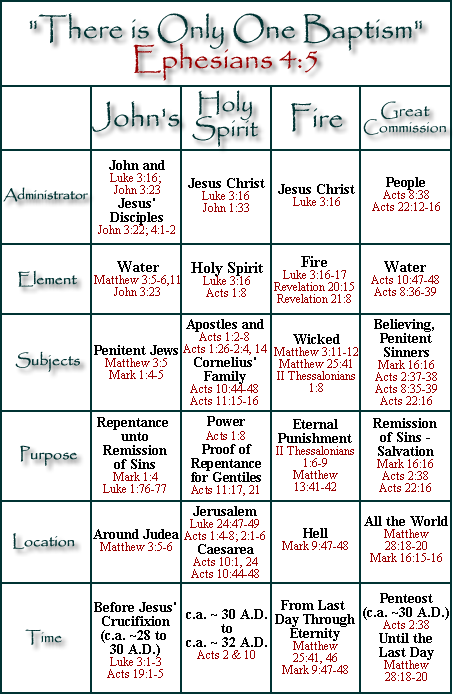 “One Baptism”
“Go therefore and make disciples of all the nations, baptizing them in the name of the Father and of the Son and of the Holy Spirit, teaching them to observe all things that I have commanded you; and lo, I am with you always, even to the end of the age.” Amen. (Matthew 28:19-20)
Let simple, be simple (Hebrews 6:1-2).
25
Conclusion
No modern apostles by lack of vacancy and qualification.
The 12 Apostles continue to “reign” through “their fruit”, the Bible, the Holy Spirit inspired Word of God (Matthew 19:28; Ephesians 2:19-3:5; John 15:16)
No modern revelation, because “all truth” has been given.
Father → Jesus → Spirit → Apostles → Bible → Us (John 16:13-15; I John 4:1-4; Ephesians 3:3-5).
No modern miracles by lack of access (Acts 8:12-20).
No modern miracles, because confirmation is complete (Hebrews 2:1-4; I Corinthians 13:8-13).
No Holy Spirit baptism, because only one baptism now (Eph. 4:5).
Only water baptism in name of Jesus can be commanded and administered by men for forgiveness of sins (Ephesians 5:26).
26
References
Earnhart, Paul, The Holy Spirit and His Work, http://www.wordsfitlyspoken.org/audio/earnhart/886B - The Holy Spirit and His Work.mp3, 1992.
Earnhart, Paul, The Nature and Work of the Holy Spirit, http://www.wordsfitlyspoken.org/audio/earnhart/943A - The Nature and Work of the Holy Spirit.mp3, 1993.
Earnhart, Paul, Nature and Character of the Holy Spirit, http://www.wordsfitlyspoken.org/audio/earnhart/1595B - Nature and Character of the Holy Spirit.mp3, 2003.
Harkrider, Robert, Basic Bible Doctrine, Book 3, Lessons 1-5, Impressive Image Production, Russellville, Alabama, 1987.
Needham, James. P., The Holy Spirit: His Nature, His Works, Religious Supply Center, Louisville, KY, 1996.
Puckett, Franklin T., The Holy Spirit, Guardian of Truth, Bowling Green, KY, Reprint of notes delivered at Florida College Lectures, 1968.
Turner, Robert, The Indwelling of the Holy Spirit, http://www.wordsfitlyspoken.org/audio/turner/Robert Turner - Indwelling of the Holy Spirit.mp3, 1972.
Waldron, Bob, Holy Spirit – 5 Lectures, http://www.wordsfitlyspoken.org/audio/misc, 2007.
27
Section #7
Introduction To Cults
28
What Is A Cult?
Broadly and Arguably Defined:
All religions …
Most sinister Devil worshipers
Emotional Implications - Represents conclusion not evidence.
Common Characteristics to Varying Degree:
Authoritarian Leader 
Charismatic Leader 
Thought Control 
Deception and Secrecy 
“Lay the axe to the root”: Common flaws and methods.
29
“Convicting Those Who Contradict”
Series Conclusion
30
Series Conclusion
“Have I not commanded you? Be strong and of good courage; do not be afraid, nor be dismayed, for the LORD your God is with you wherever you go.” (Joshua 1:9)

For though we walk in the flesh, we do not war according to the flesh.  For the weapons of our warfare are not carnal but mighty in God for pulling down strongholds, casting down arguments and every high thing that exalts itself against the knowledge of God, bringing every thought into captivity to the obedience of Christ, (II Corinthians 10:3-5)
31
Series Conclusion
… it may be that the LORD will work for us. For nothing restrains the LORD from saving by many or by few.” (I Samuel 14:6)
Then he said, “Take the arrows”; so he took them. And he said to the king of Israel, “Strike the ground”; so he struck three times, and stopped. And the man of God was angry with him, and said, “You should have struck five or six times; then you would have struck Syria till you had destroyed it! But now you will strike Syria only three times.” (II Kings 13:18-19)
Love never fails … (I Corinthians 13:8)
32
Fellowship Through Apostles
That which was from the beginning, which we have 1heard, which we have 2seen with our eyes, which we have 3looked upon, and our 4hands have handled, concerning the Word of life – the life was manifested, and Awe have seen, and Bbear witness, and Cdeclare to you that eternal life which was with the Father and was manifested to us – that which we have seen and heard we declare to you, that Dyou also may have fellowship with us; and truly our fellowship is with the Father and with His Son Jesus Christ.  And these things we Ewrite to you that Fyour joy may be full. (I John 1:1-4)
Apostles had prolonged exposure to study the Lord Jesus.
Apostles declared their witness and extend fellowship to us.
Their writings provide for “full joy”.
33